When Time Ends
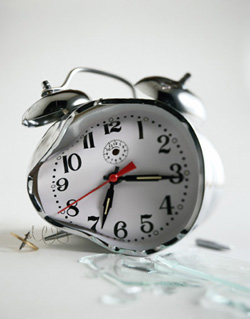 What About    The Rapture?
The Word:RAPTURE
Rapture is a word that can be defined in two different ways…

1.  An expression or description of ecstatic joy or delight
We use the word in some of our songs
“O Happy Day”
“Wonderful Story of Love”

* This is important to understand so as to not be offended by singing these songs
The Word:RAPTURE
2.  An event (forthcoming) related to the end of time 
Key component of premillennialism
Precedes the seven years of earth-tribulation
Precedes the Battle of Armageddon
Precedes the establishment of an earth-based kingdom
Details Regarding      The Rapture
As with most doctrines, there is some truth mixed with error in rapture
Jesus is coming again
Saints and non-saints will experience eternity differently
Scriptures do teach about the resurrection

Note some other facts about rapture
Details Regarding      The Rapture
There will be more than one resurrection
Rapture Resurrection occurs first
This is followed by the final resurrection

The different resurrections involve the righteous (living/dead) and the    non-righteous (living/dead)
Details Regarding      The Rapture
The “Last Days” refer to a period that is future-based
Rapture lends itself to seeking     “signs” of Christ’s return

Rapture requires the physical kingdom in Jerusalem as well as a literal interpretation of Armageddon and the 1,000 year reign
The Biblical Perspective Of Rapture
It’s best to see what scripture teaches
Note Four Biblical Observations

1.  The Last “Days” and “Day” need to be understood in context
Acts 2:16… (days)
John 6:39-54 (day)
And remember Mark 12:31-32!
The Biblical Perspective Of Rapture
2.  The end of earth is described as a one-time event
2 Peter 3:10-13
The Bible is silent regarding the notion of a “purified earth” or “Paradise Earth”
The Biblical Perspective Of Rapture
3.  The coming of Christ will be a bold, highly noticeable event
Rapture requires believing in a  quiet or “secret” coming
This is followed by the non-quiet, non-secretive public coming
Note some key texts…
The Biblical Perspective Of Rapture
Matthew 24:26-27
Jude 14-15
Revelation 1:7
1 Thessalonians 4:13-17 (16!)

It’s evident that the coming of Christ is a one-time event when everyone will know
The Biblical Perspective Of Rapture
4.  Universal Judgment is taught in scripture
Rapture requires believing in additional judgments and second chances
It violates the notion of                “death as final”
Note Matthew 25:31-46
“All Nations” (see also John 5:28-30)
When Time Ends
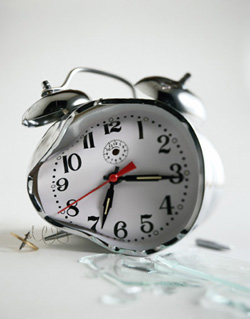 Will You Be Ready?